Commercial Card Expense Reporting (CCER)Brandeis University
An internet solution
Accessed via Wells Fargo’s secure Commercial Electronic Office® (CEO) portal
© 2012 Wells Fargo Bank, N.A. All rights reserved. Confidential.
Commercial Card Expense Reporting (CCER)
What is it?
CCER is an internet reporting solution that allows on-line access to your card transactions at any time, from any location. It is accessed via Wells Fargo’s secure Commercial Electronic Office® (CEO) portal.

Cardholders can:
Review/reclassify transactions
Input a business description for all transactions
Split transactions
Email or fax in receipts

Approvers can:
Review/approve cardholder statements 
View receipts and statement summary reports
2
Reconciliation cycle
Cardholder review period
An email will be sent out to cardholders when the statements are ready for review. Emails will be sent even if the cardholder doesn’t have any transactions.
If the cardholder has not reviewed the statement after 2 calendar days, a reminder email will be sent out. Cardholders will have an additional 2 days to complete the review.
All statements must be reviewed during a 4 calendar day period each Cycle. If you are on vacation or do not have access to a computer, contact your program administrator.

Cardholder statement review period:
Statement cut-off is every other Monday, 
review period is Tuesday-Friday
3
E-Mail notification
Cardholder statement ready for review

Statement review for 05/31/20XX

Dear Cardholder:

Your most recent statement is ready for review by accessing the Wells Fargo Commercial Card Expense Reporting system for the following card(s):

xxxx-xxxx-xxxx-1234

Please complete your review in a timely manner and forward your receipts as appropriate.

This is an automated email. Please do not reply to this message.
4
Reconciliation cycle
Approver period/deadline
An email will be sent to the approver once the cardholder has finished reviewing the statement indicating to the approver that the statement is now ready to be reviewed/approved. 
Approvers must have all statements approved by 4 calendar day after the end of the cardholder period.
If you are on vacation or do not have access to a computer, contact your program administrator so a secondary approver can be assigned to your cardholders.

Approver deadline:
Every other Saturday
(cardholder review period is Tuesday-Friday)
5
E-Mail notification
Approver mail (after grace period end date)

Cardholder statement review overdue for 05/31/20XX

Dear Approver:

The following cardholder(s) have not reviewed their most recent statement:

Lastname, Firstname xxxx-xxxx-xxxx-1234
Lastname, Firstname xxxx-xxxx-xxxx-5678
 
Notifications have been sent to each cardholder but they have still failed to review their statement. If you choose, you may review the statement on the cardholder’s behalf by accessing the Wells Fargo Commercial Card Expense Reporting system.
 
This is an automated email. Please do not reply to this message.
6
E-Mail notification
Cardholder review of statement is complete
Cardholder statement review complete
Dear Approver: 

The most recent statement has been reviewed for the following cardholder:

 Lastname, Firstname

xxxx-xxxx-xxxx-1234
xxxx-xxxx-xxxx-5678

The statement(s) are ready for your review by accessing the
Wells Fargo Commercial Card Expense Reporting system

Please complete your review in a timely manner.
This is an automated email. Please do not reply to this message.
7
Logging in
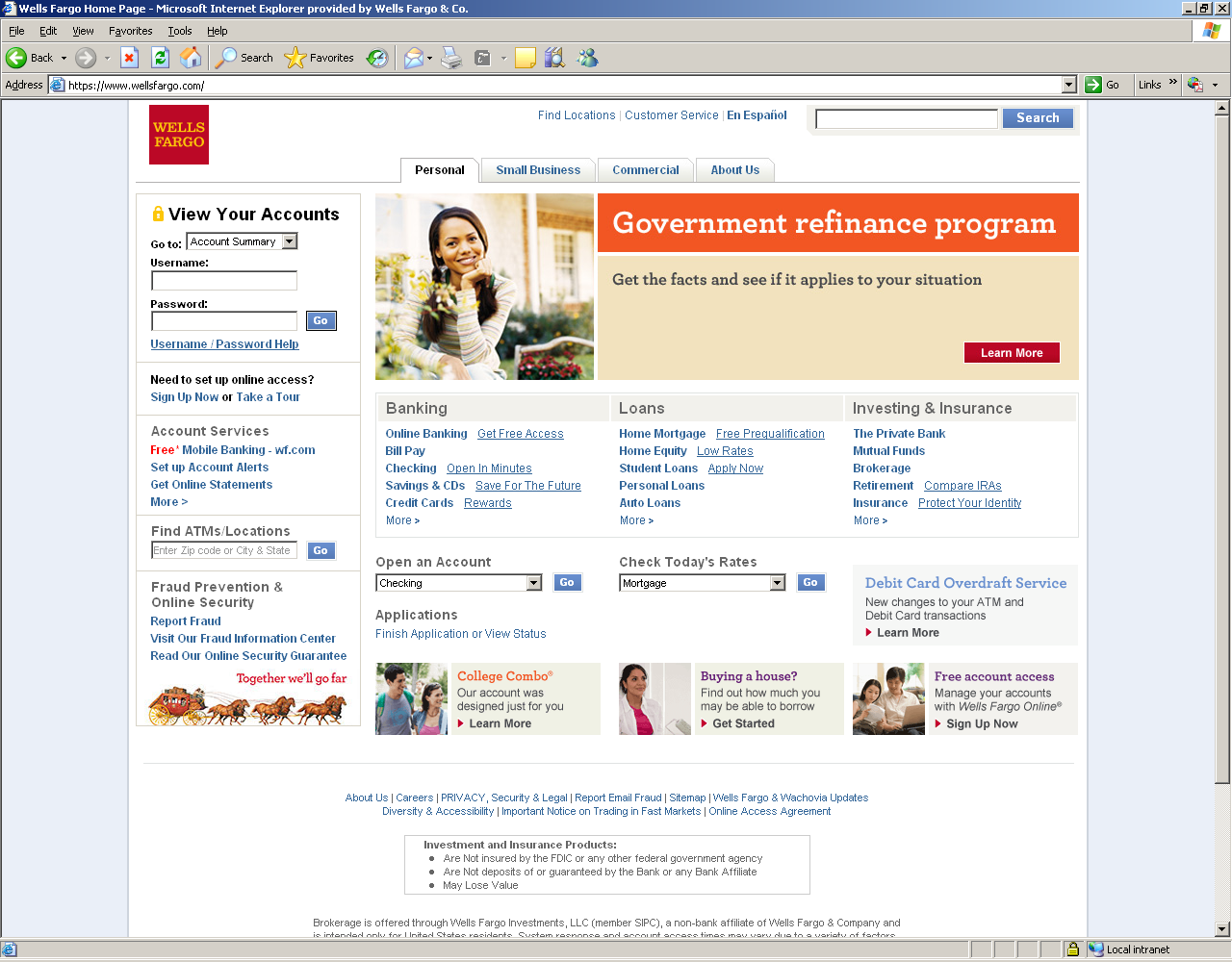 Go to www.wellsfargo.com     Click on the “Commercial” tab
8
Logging in
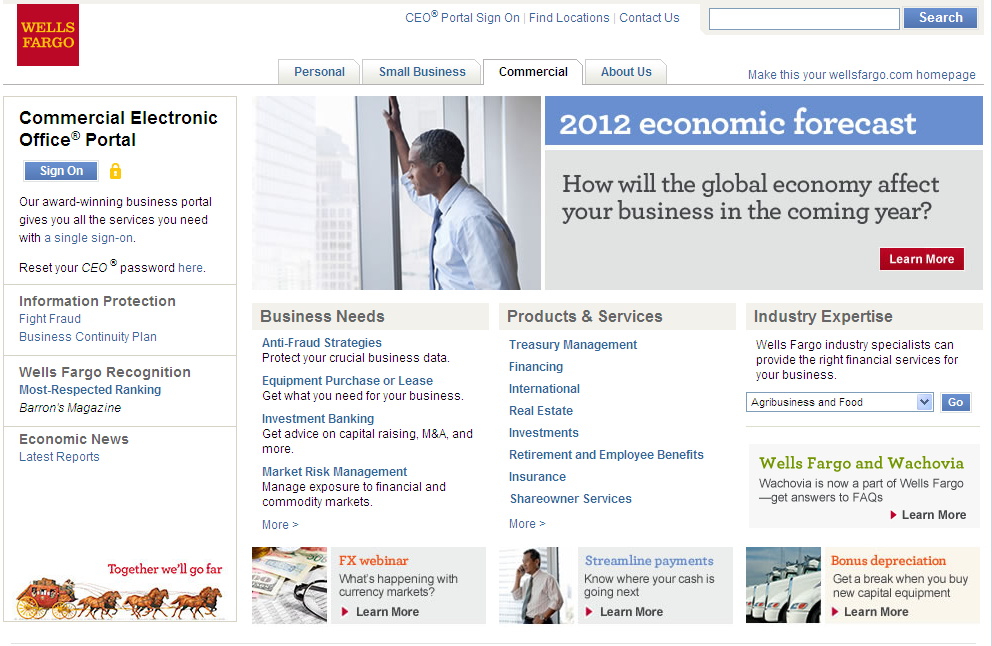 Click on “Sign On”
9
Commercial Electronic Office sign on
Simply enter your:

Company ID 
Brand893
User ID
Unique to user
Password
Unique to User


Bookmark this page for future access
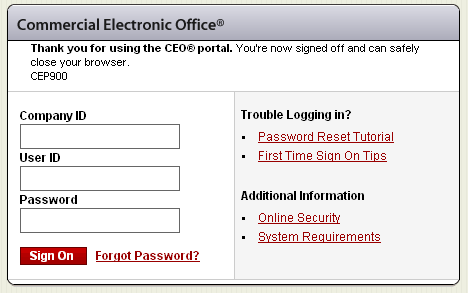 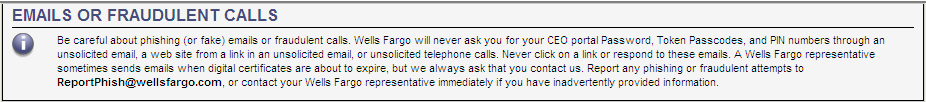 10
Your first sign-on
Change your temporary password 
Answer two “secret questions”
Read and accept the CEO Terms of Use Agreement
Create a user profile:
  Name, title
  Telephone number
  Email address
11
Change password
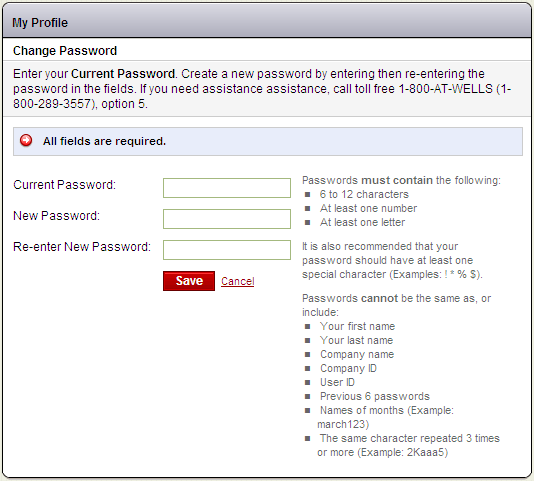 12
Change password
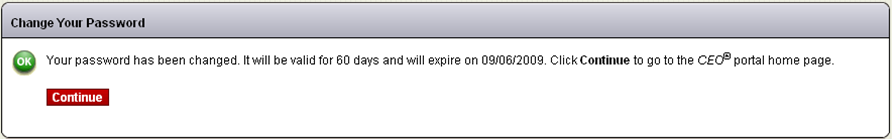 After selecting a new password, you will see a message box indicating the successful change of the password along with the date when the password will expire
13
Answer two secret questions
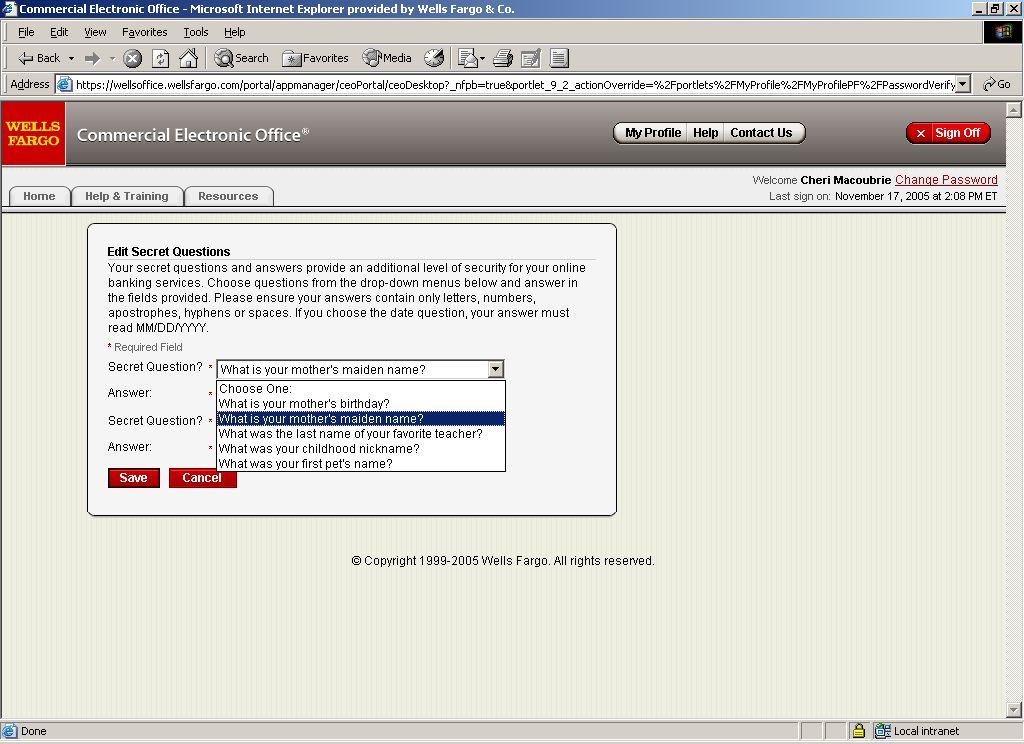 Reset your own password in CCER
  Select a question from the drop down list
  Provide an answer
  Repeat the process with a different question
  Remember the answers!
14
Next steps
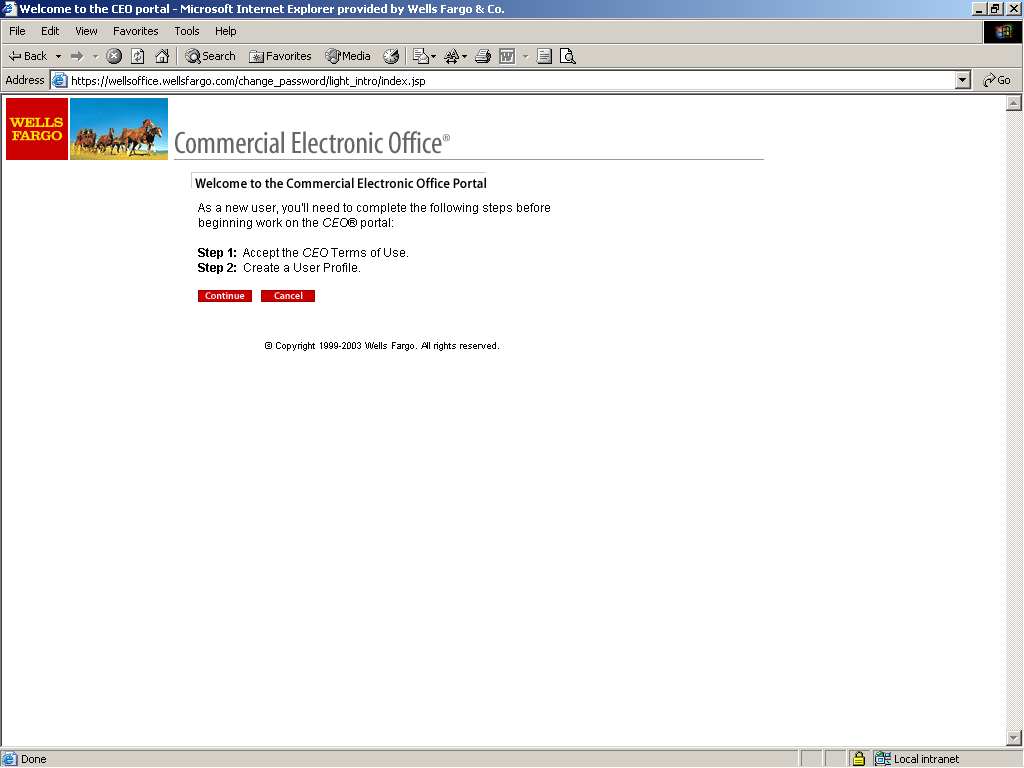 This screen lets you know what you have left to accomplish:
	Step 1:  Accept the CEO Terms of Use
	Step 2:  Create a User Profile
15
Read and accept the CEO Terms of Use
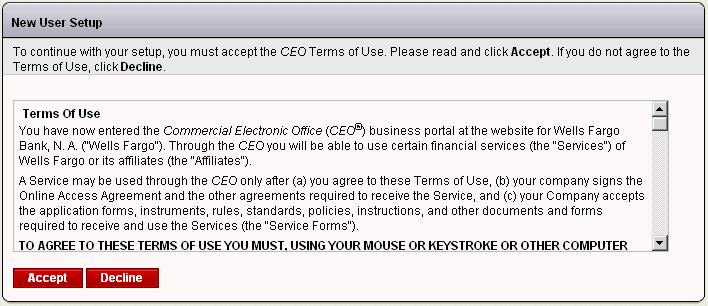 16
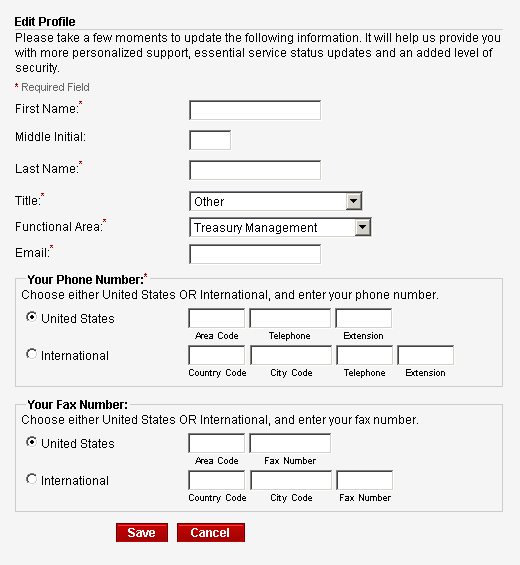 Edit the Profile so we can offer more personalized support
17
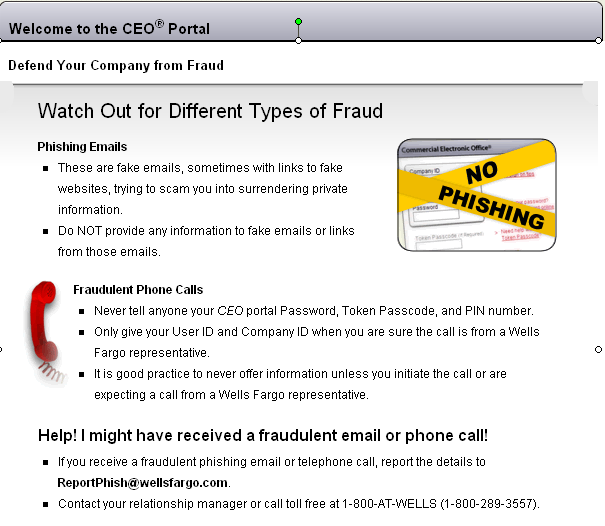 18
CEO Home Page
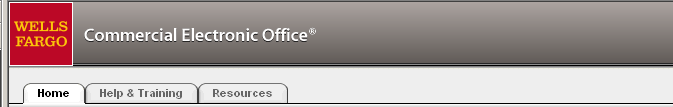 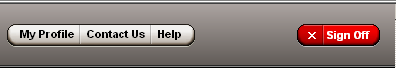 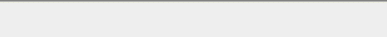 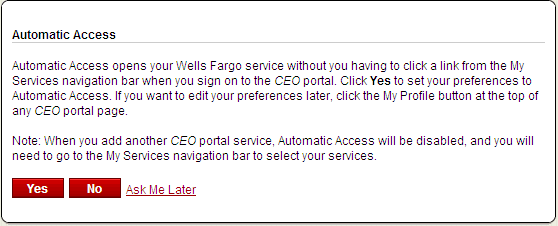 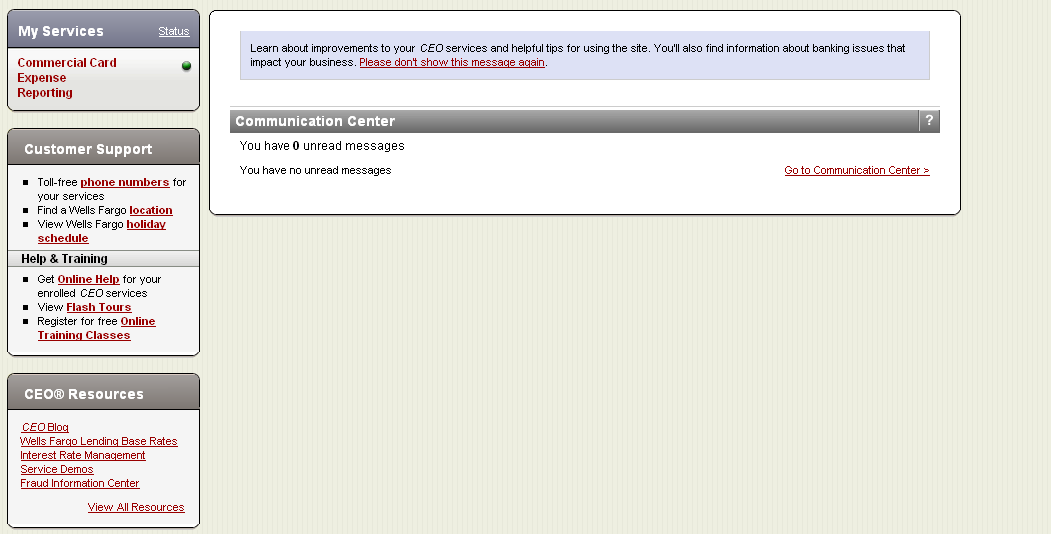 Select Commercial Card Expense Reporting from the “my services” menu, or sign up for Automatic Access
Click for a listing of online classes
Attend free training calls through Wells Fargo’s Treasury Management University

Calls will last no more than one hour and include ample time for your questions.  You will learn how to:
  Sign on to the Commercial Electronic Office (CEO) portal and begin a CCER session
  Review current and previous statements and cycle-to-date transactions
  Manage your transactions (adding descriptions, reclassifying, splitting and more)
  View your personal profile, reports and other information

For the best training experience, we recommend using a high-speed connection during the call
19
Cardholder experience
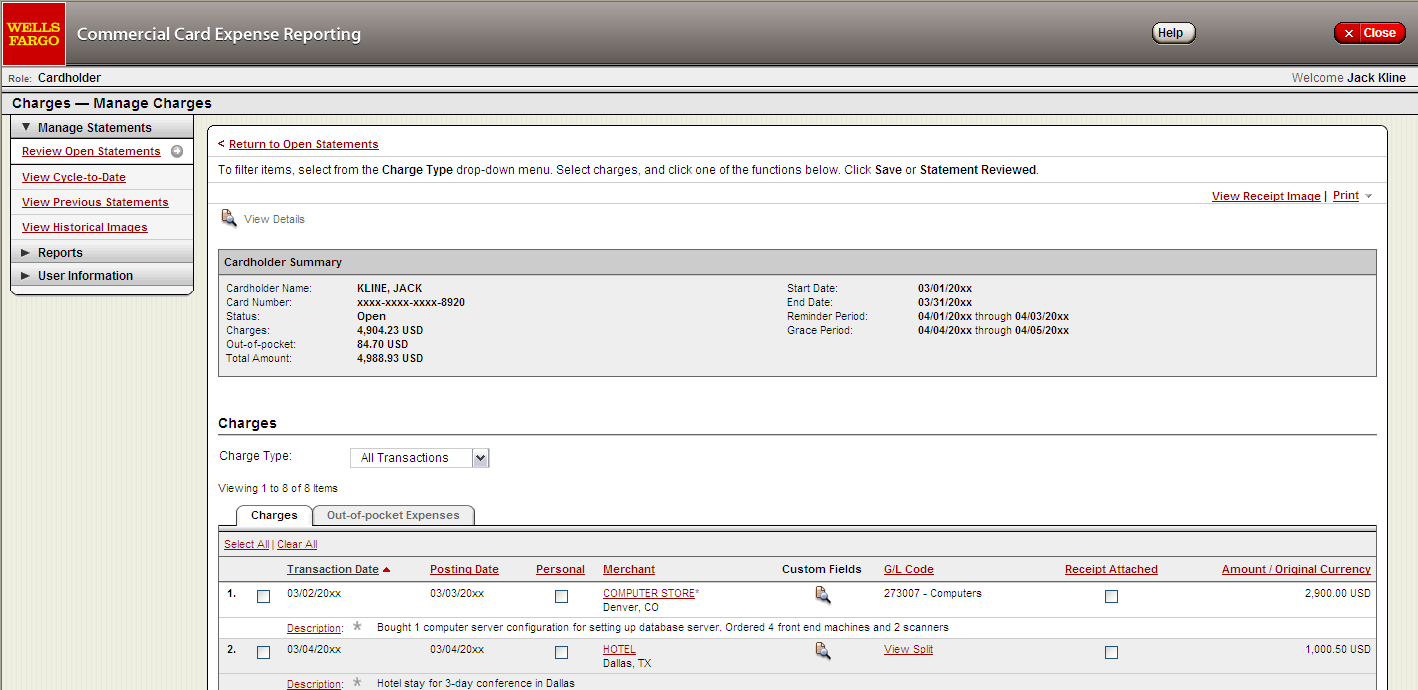 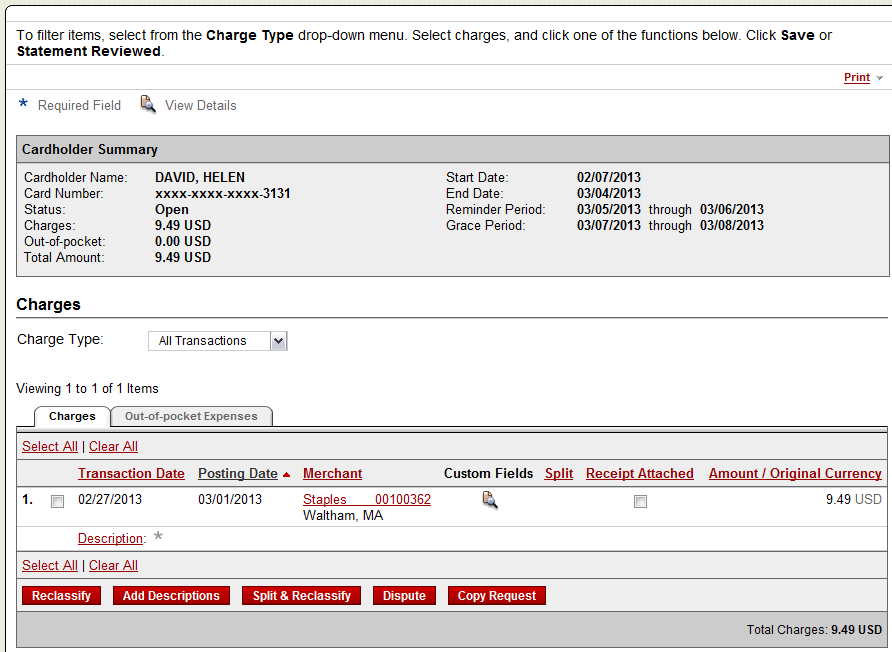 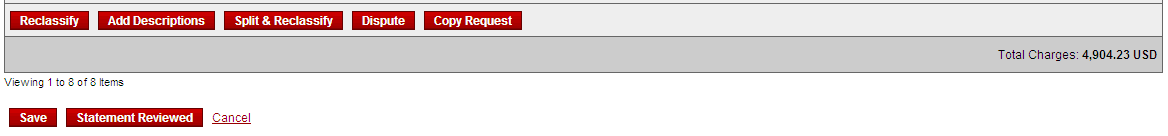 Manage Statements
 Review open statements (default screen for cardholders)
 Finalize the statement during the review period
21
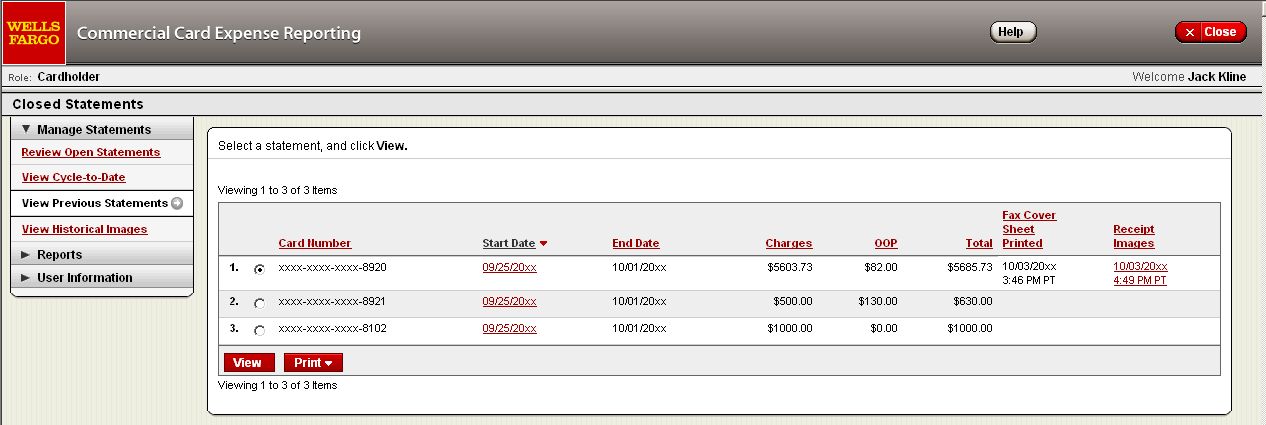 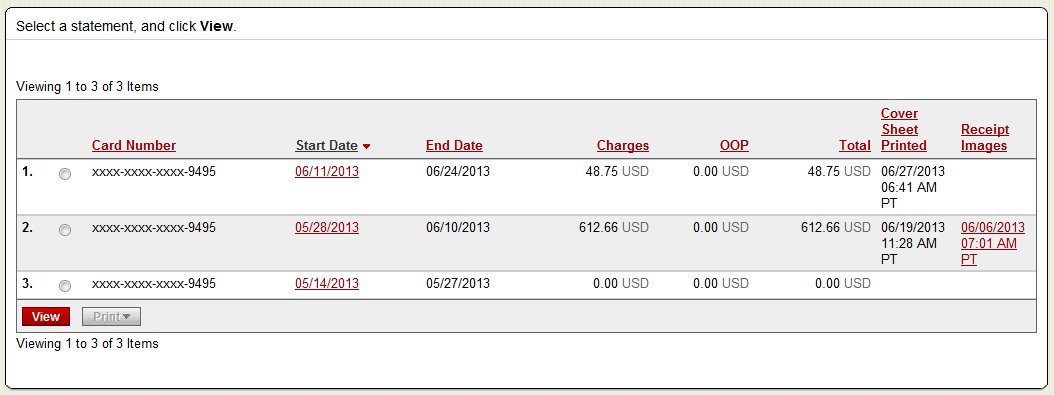 Manage Statements
 View previous statements
 13 months of history
22
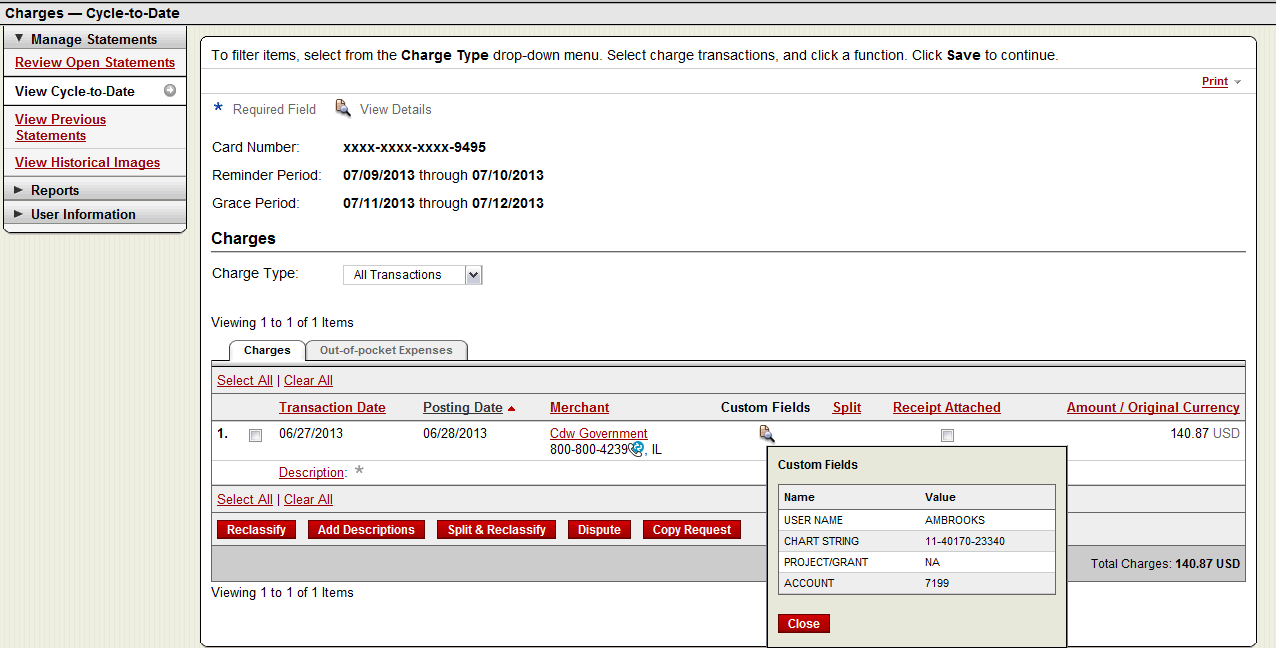 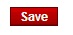 Manage Statements
 View cycle-to-date transactions
 Appear on your statement as they are posted through the Visa® system
23
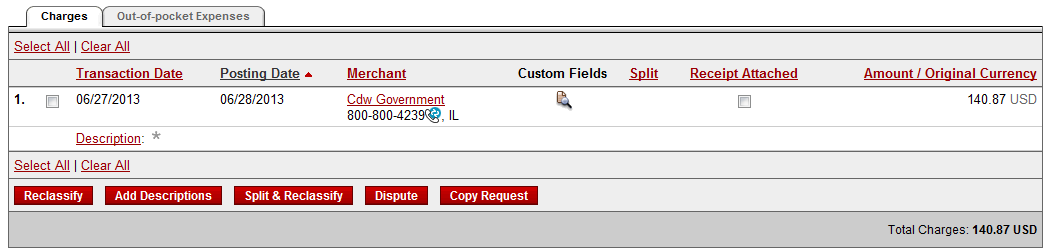 If a vendor transmits
additional details with
the transaction, the
merchant name is
red and underlined
Select the merchant name to access the detail screen
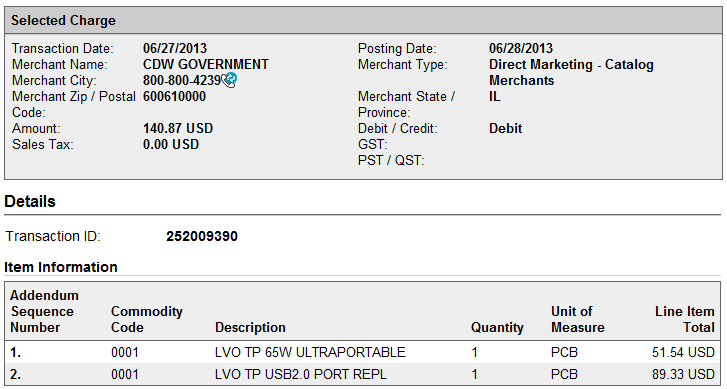 24
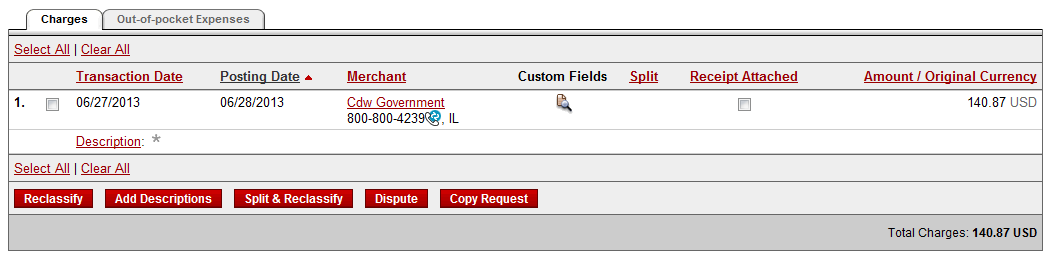 Available functionality includes:  
 Reclassify - allocate an entire transaction and add a description
 Add Descriptions - provide transaction details
 Split and Reclassify - divide a transaction multiple ways and add descriptions
 Dispute - dispute a transaction
25
Reclassify screen
Enter a business description
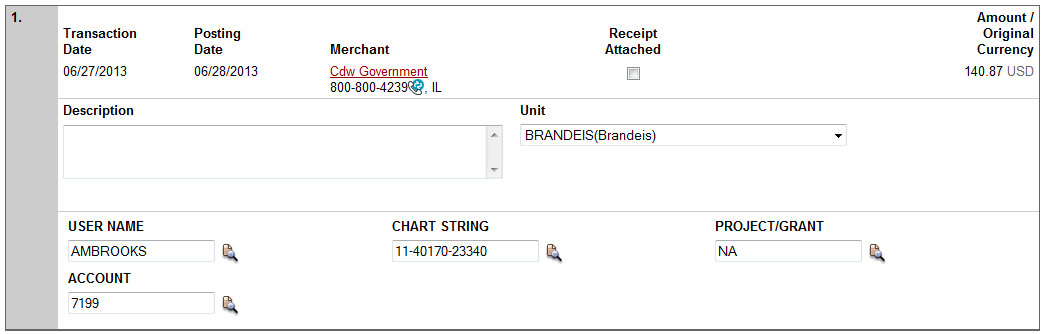 Click the icon to choose values to reallocate the transaction
Note: “User Name” must be same as your UNET ID and should not be changed
Account Code will always need to be changed from default value
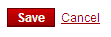 Enter a business description, review/reclassify custom fields
 Avoid special characters - <  > % ; ( ) & + \ # ? { } I ^ ~ [  ]  “  ‘

Please note the system will timeout after 15 minutes of inactivity. You will receive a warning message shortly before the session is set to expire.
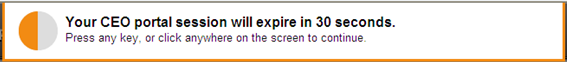 26
Reclassify screen
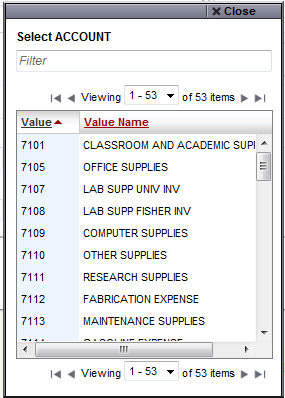 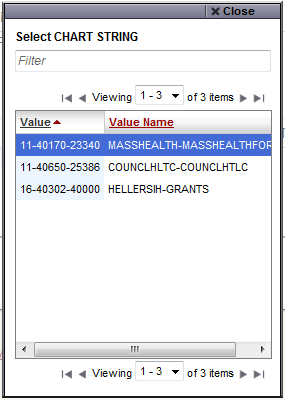 27
Add description screen
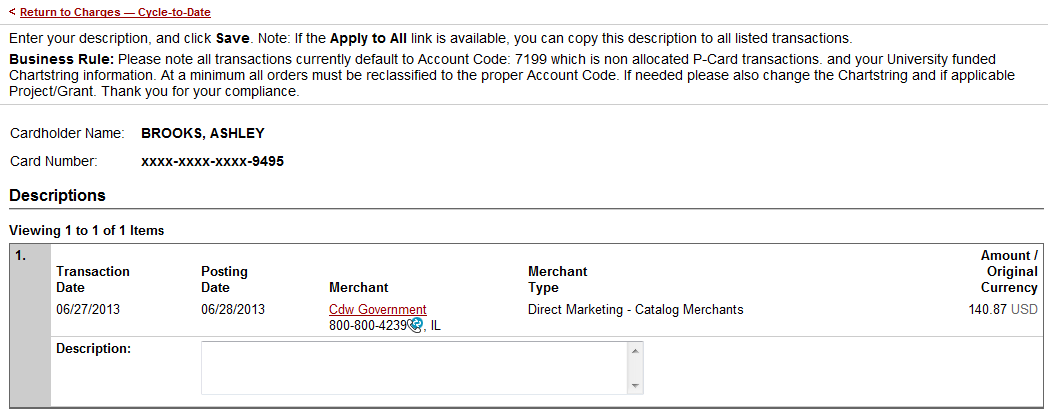 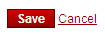 Add a transaction description 
 Provide a business purpose for travel related expenses
 Provide name of guests entertained
 Adhere to University policy
 Avoid special characters - <  > % ; ( ) & + \ # ? { } I ^ ~ [  ]  “  ‘
28
Split and reclassify screen
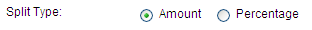 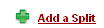 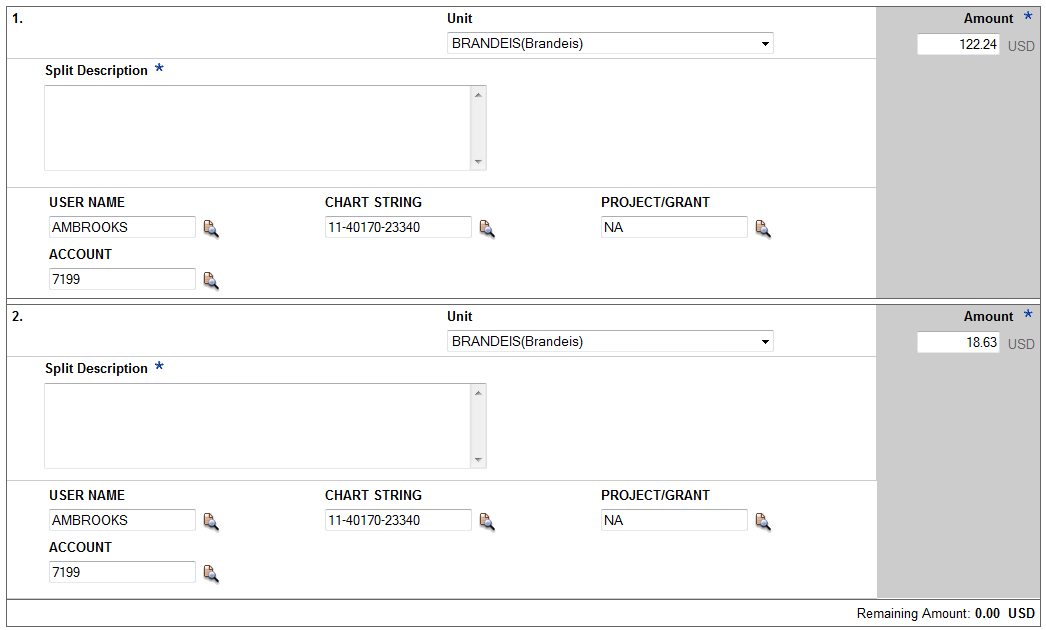 Divide and reallocate a transaction into multiple entries
 Split by amount or by percentage
 Select add to create a new row and begin the split process
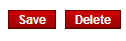 29
Dispute transaction screen
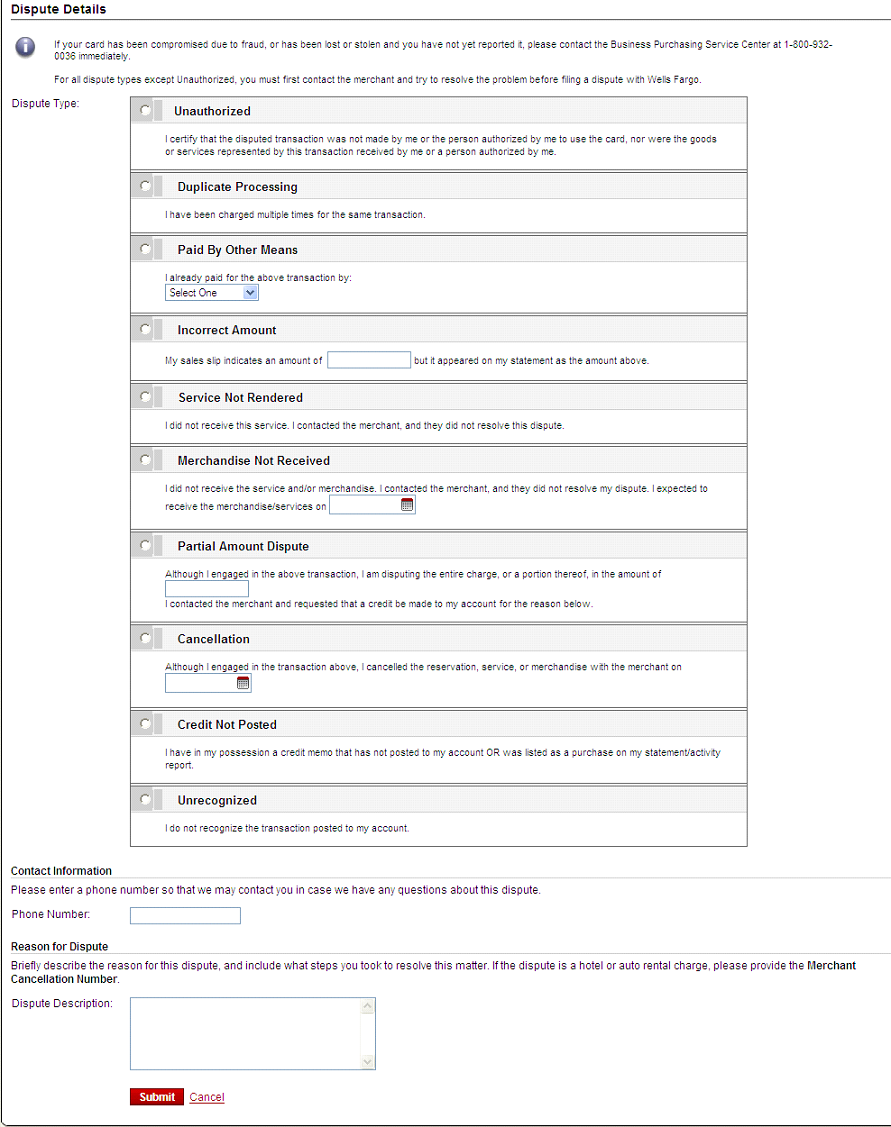 Please try to contact the vendor FIRST to get a refund or correction

 If unresolved after working directly with the vendor, complete the online form

 Notify program administrator of dispute 

 You have 60 days from the post date to dispute a transaction
30
Complete your review
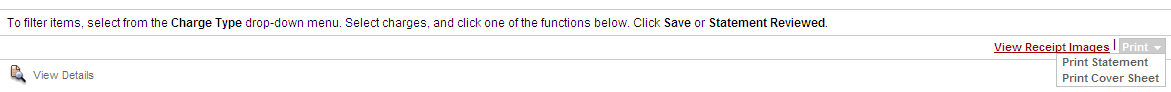 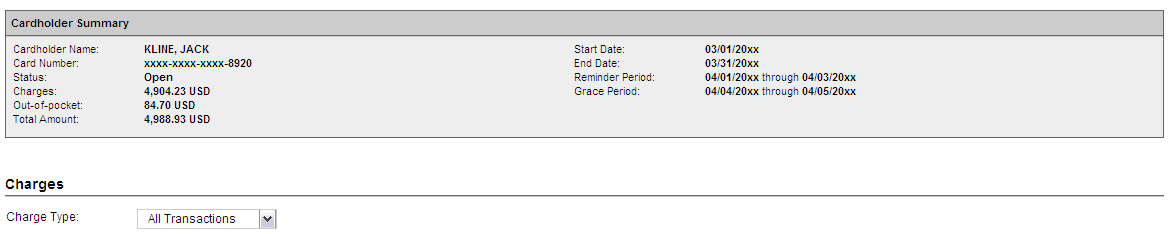 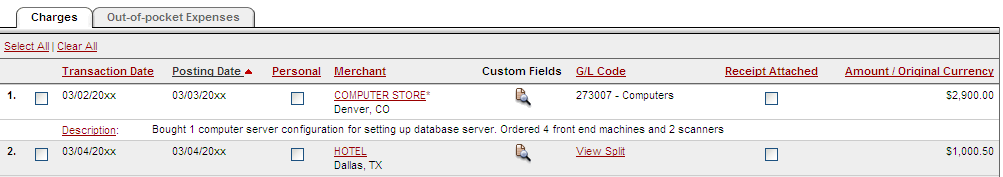 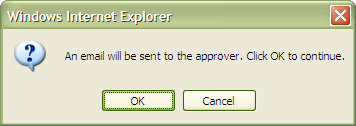 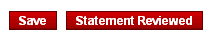 Select statement reviewed and a message box appears indicating           that an email will be sent to your approver
 Select cover sheet option on the “print” drop-down menu to print the cover sheet for this statement.  Email or fax in receipts.
31
Receipt Imaging Cover Sheet
Email – User emails a PDF containing the Cover Sheet at the beginning followed by the receipts for that statement period to:   wf_ccard_receipts@mail2image.com
Email Best Practices:
 The cover sheet printed from the system is the first page of the PDF and the bar codes on the cover sheet are clear and easy to read.
 All attachments are in the required PDF file format, and there are no other non PDF attachments in the email, i.e.  signatures, pictures, email footers, etc.
 Attachments that are forwarded without opening the original e-mail will not be processed; they must be sent as a new email containing the PDF
 Multiple PDF file attachments in a single email are ok, but each PDF must begin with a unique cover sheet followed by the receipts for that statement.
 For the best quality, scan receipts in black and white only. Scanning receipts in color or using a scanner with software set to grayscale may alter the quality of the images during processing.
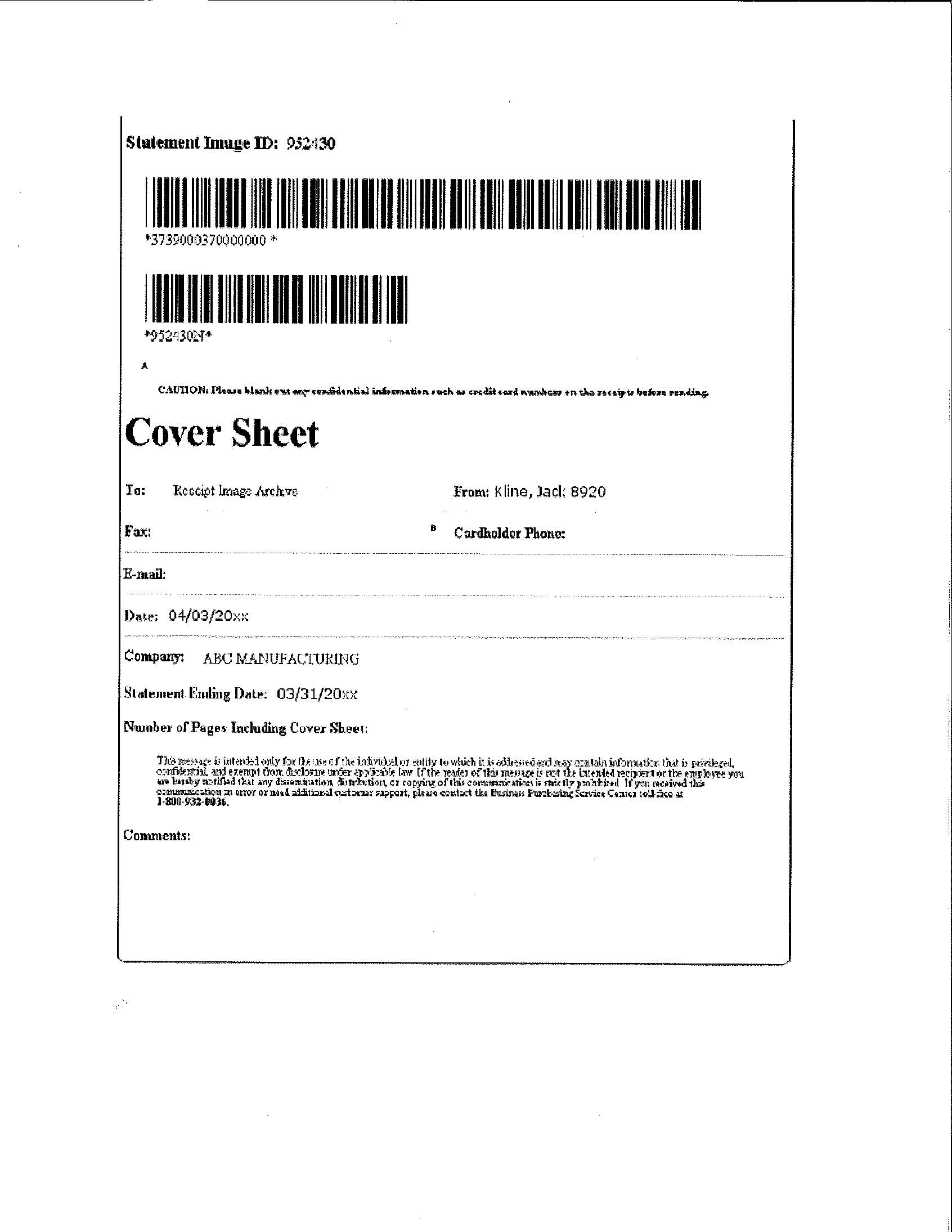 866-xxx-xxxx
wf_ccard_receipts@mail2image.com
Fax – User will fax the coversheet and receipts for the statement period to the 800 number provided
32
Viewing images and printing prior cover sheets
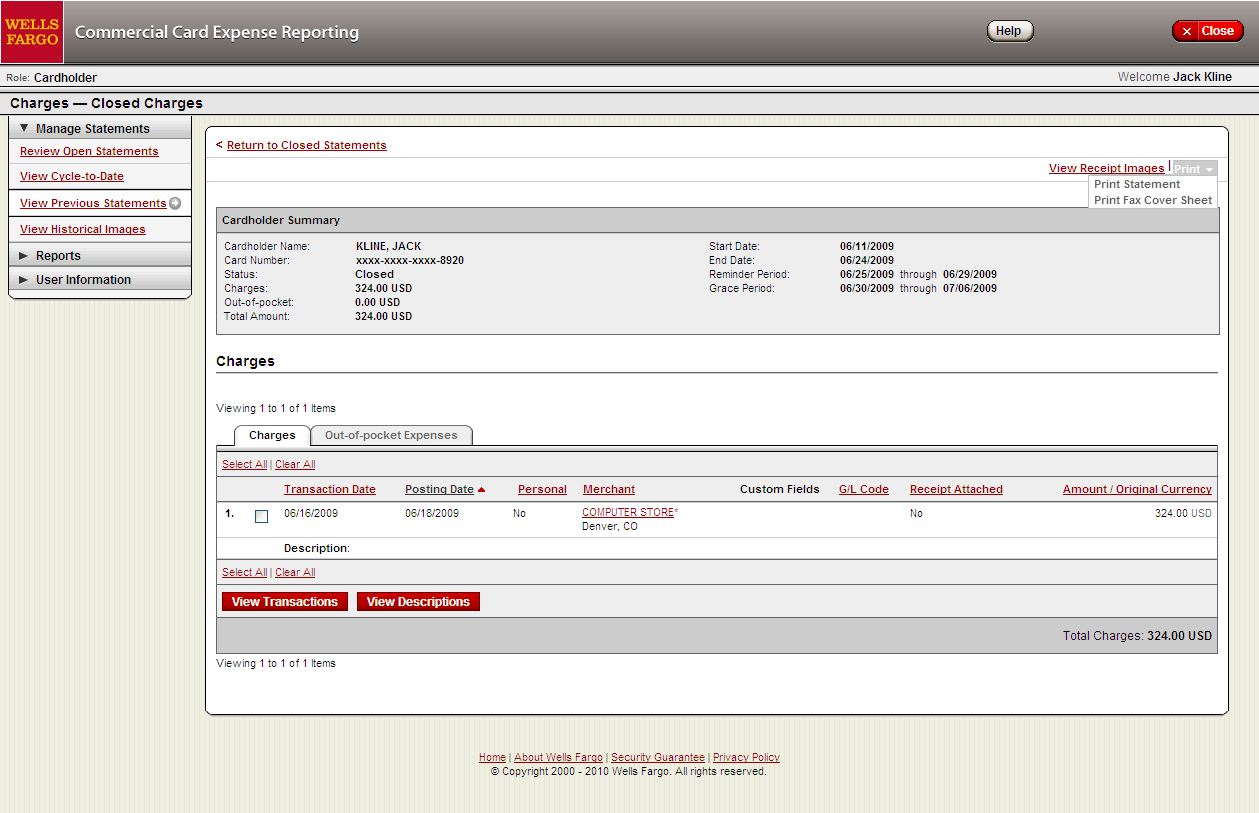 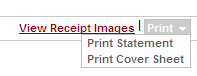 View images by clicking the “view receipt images” link found on the open statement and previous statement screens
 Print cover sheets for prior statements on the view previous statement screen
33
Viewing historical images
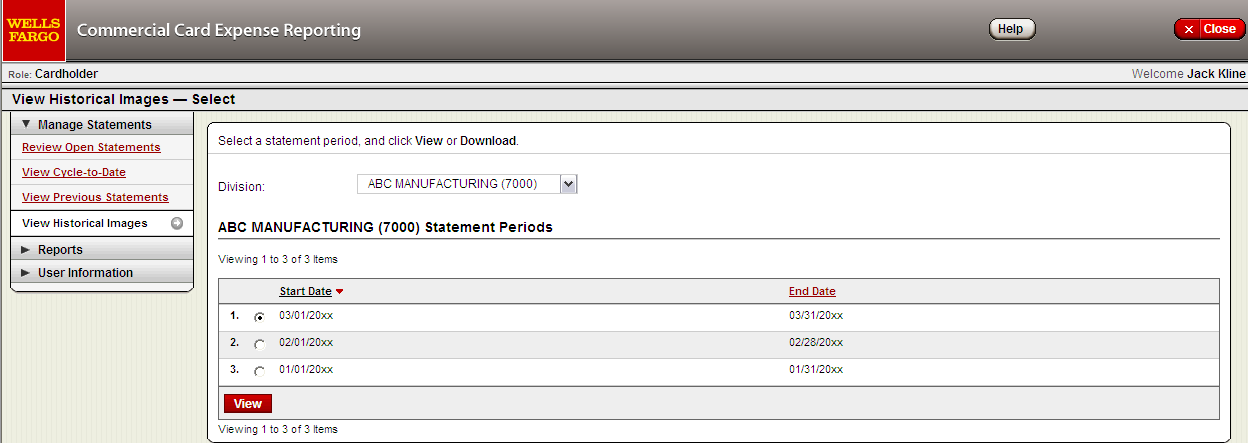 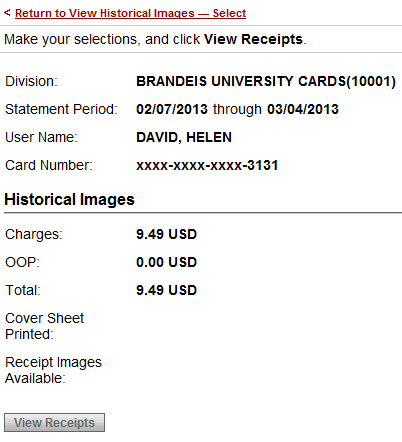 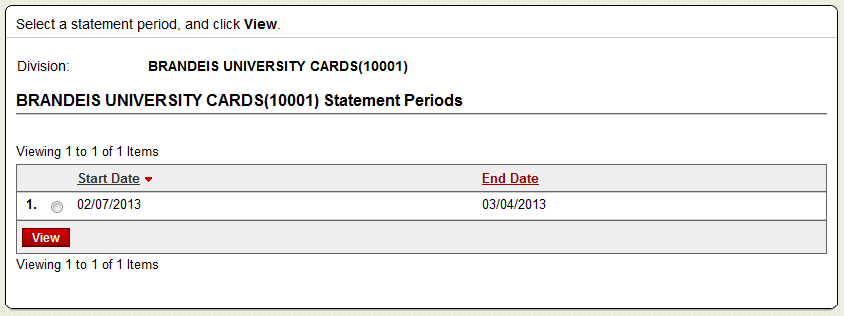 View historical images for up to seven years via “view historical images”
 Select statement period and click view, then click view receipts
34
Reports
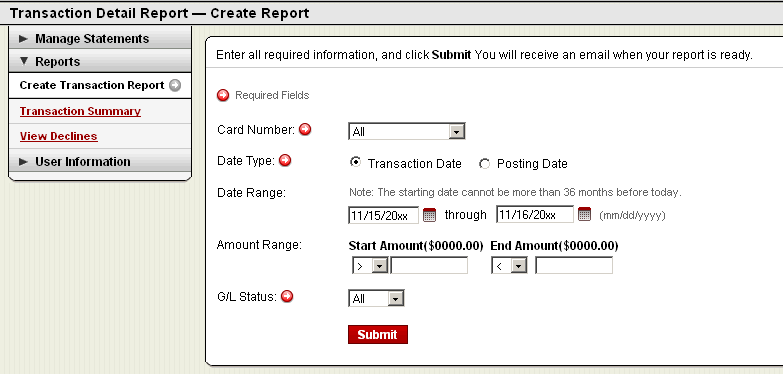 Run transaction reports with various filters

  You are notified via e-mail when the report is ready
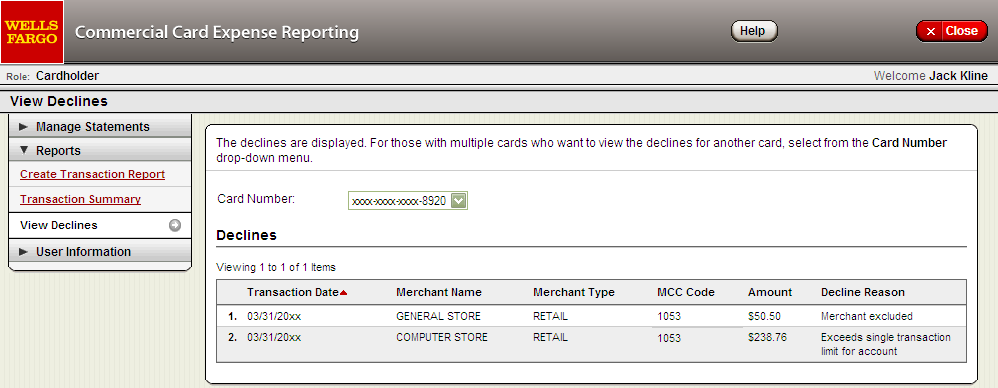 View declined transactions to determine the  reason for the decline

  Declines do not appear in real time, they will be displayed within 48 hours
35
Personal profile
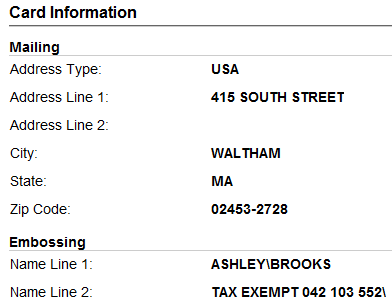 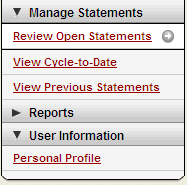 Billing address for online and phone orders
You can also contact the
Business Purchasing
Service Center 24/7 at
1-800-932-0036 to obtain available credit.  
Must provide Unique ID (Employee ID) to
obtain any information
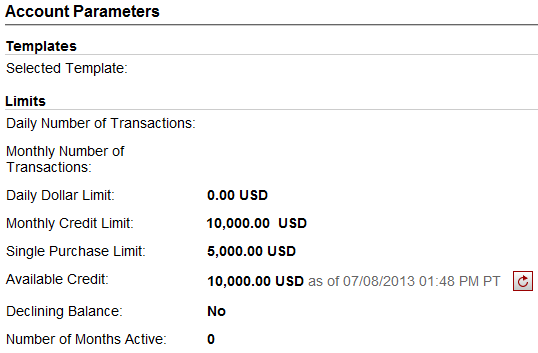 Click to retrieve current available credit
Available credit field is the remaining balance of the cardholder’s existing credit limit
36
Cardholder Responsibility
Collect receipts to verify purchases for auditing

Watch for unauthorized transactions on your statement and report/dispute them immediately

Dispute any incorrect charges with the vendor directly before filing an online or paper dispute form

Complete your reconciliation by the due date 

Keep the card (and card number) confidential
37
Contact information
Wells Fargo - 1-800-932-0036
From outside of the United States call 1-612-332-2224
Call immediately if your card is lost, stolen or suspected missing
For immediate decline information
To access the automated voice response system for the following information:
  Current balance
  Available credit

Contact a program administrator if:
You have questions about your card
Need to increase your credit limit
Change jobs
Need to order cards for other employees
Program administrators:
Courtney Sampson
Helen David
38
CCER access via CEO Mobile
CEO Mobile Service
Access via the browser on your mobile device using your Company ID, User ID and Password at: https://ceomobile.wf.com
iPhone users can go to the APP Store and download the CEO Mobile® app
An online tutorial can be viewed at: https://wellsoffice.wellsfargo.com/ceo_public/tutorial/ccer_mobile/index.html

Cardholders can:
Add/edit out-of-pocket expenses
View available credit
View posted card charges
View declines
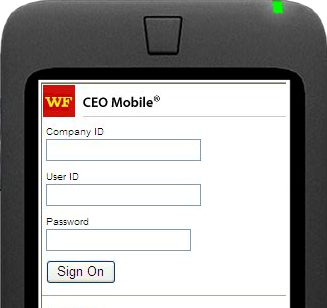 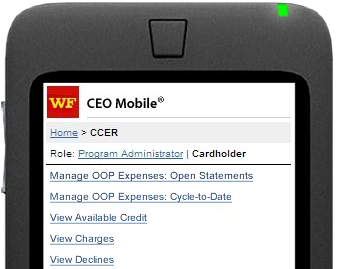 39
Approver experience
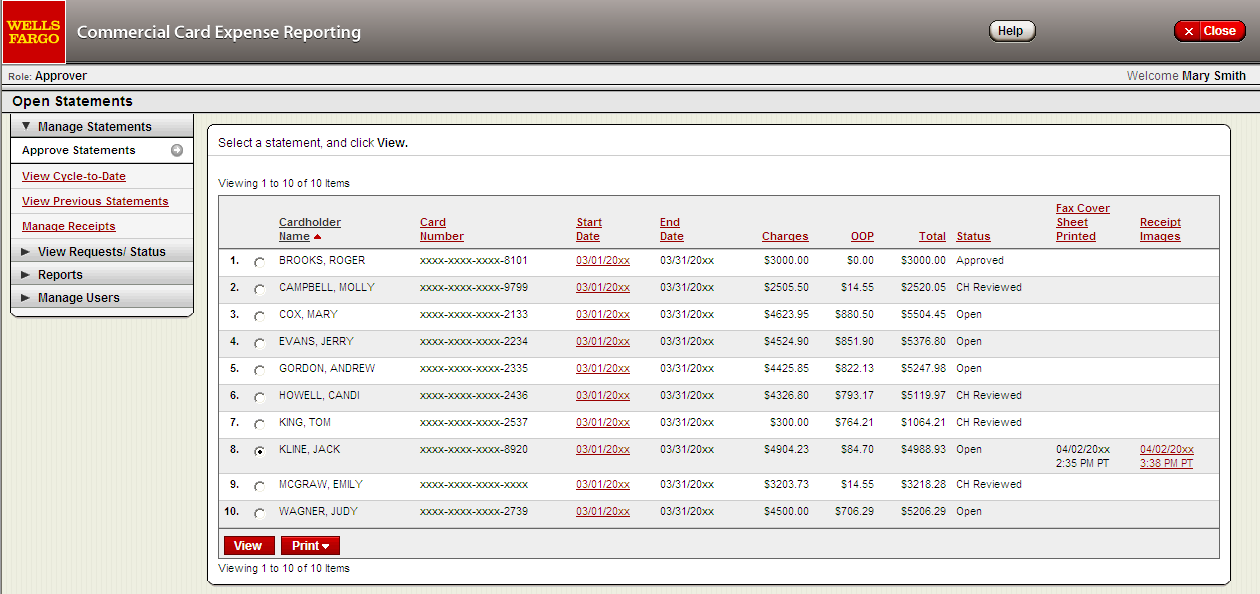 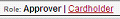 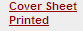 Manage Statements
 Statement approval queue (if the cycle is ready for review)
 View images by clicking the link in the receipt images column
 Notify program administrator if a secondary approver is needed
41
Viewing images: statement approval and previous statements pages
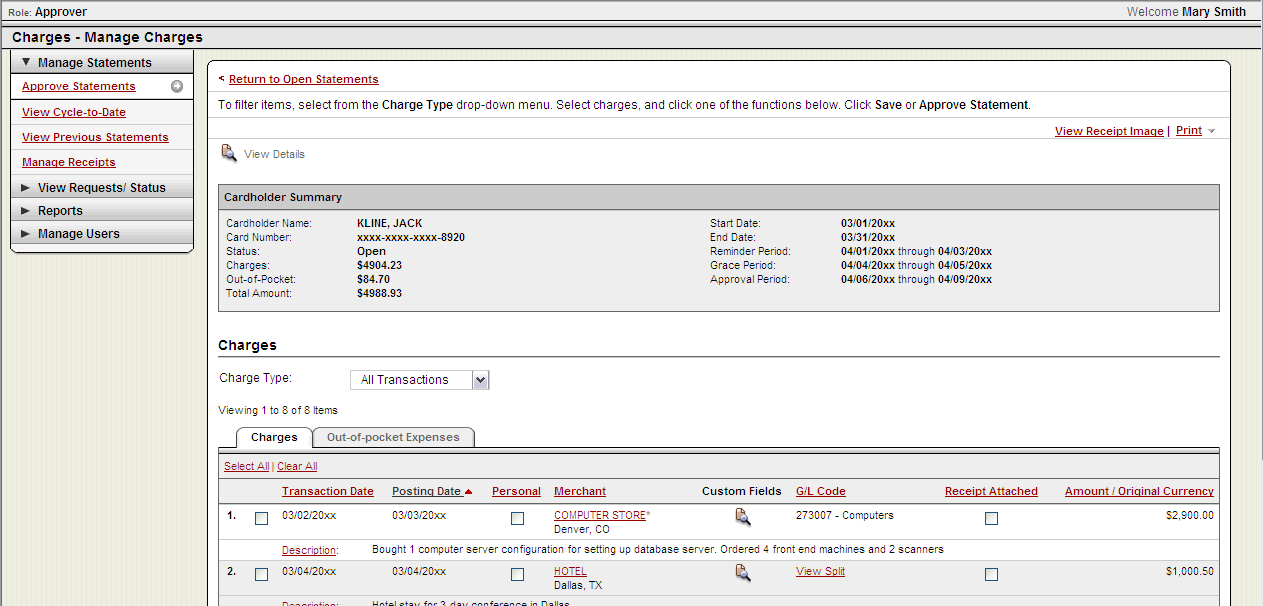 The approver can view images by clicking the “view receipt images” link on the approve statements and the view previous statements pages
42
Select All
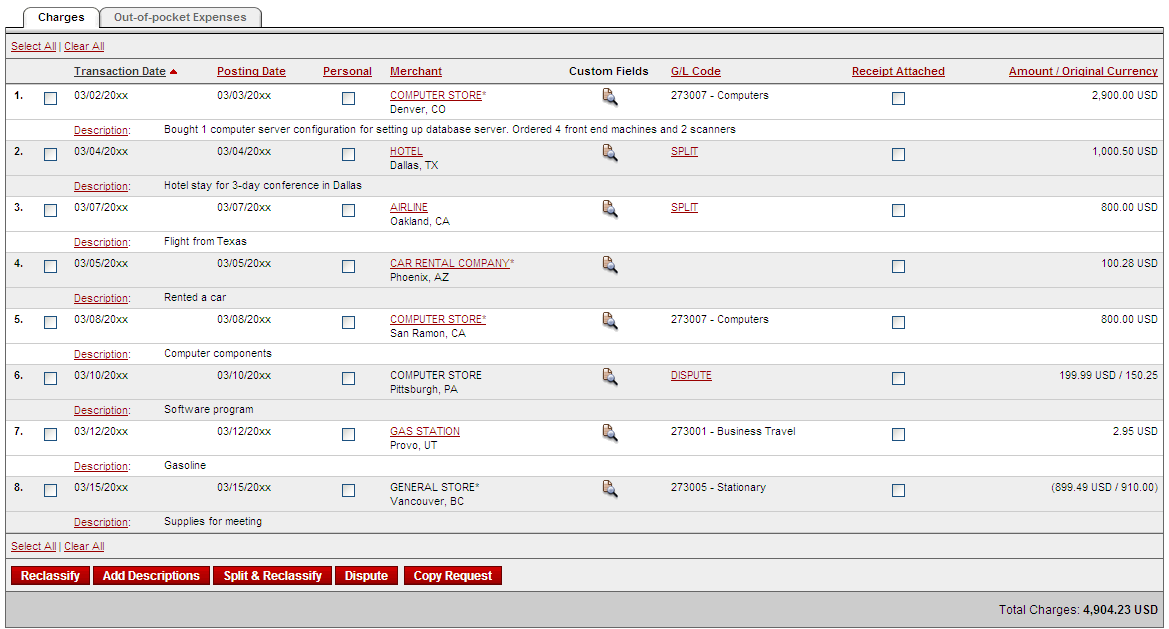 Select Reclassify
43
View reclassifications
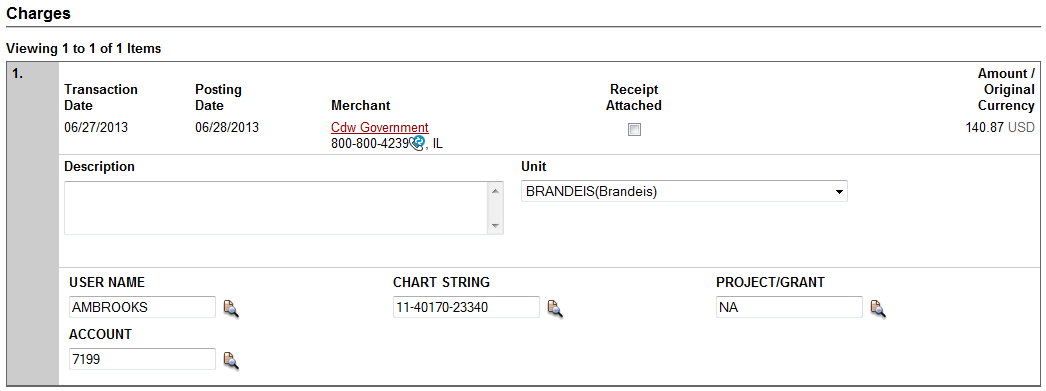 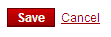 View transaction details 
 Make changes if necessary
44
Statement approval
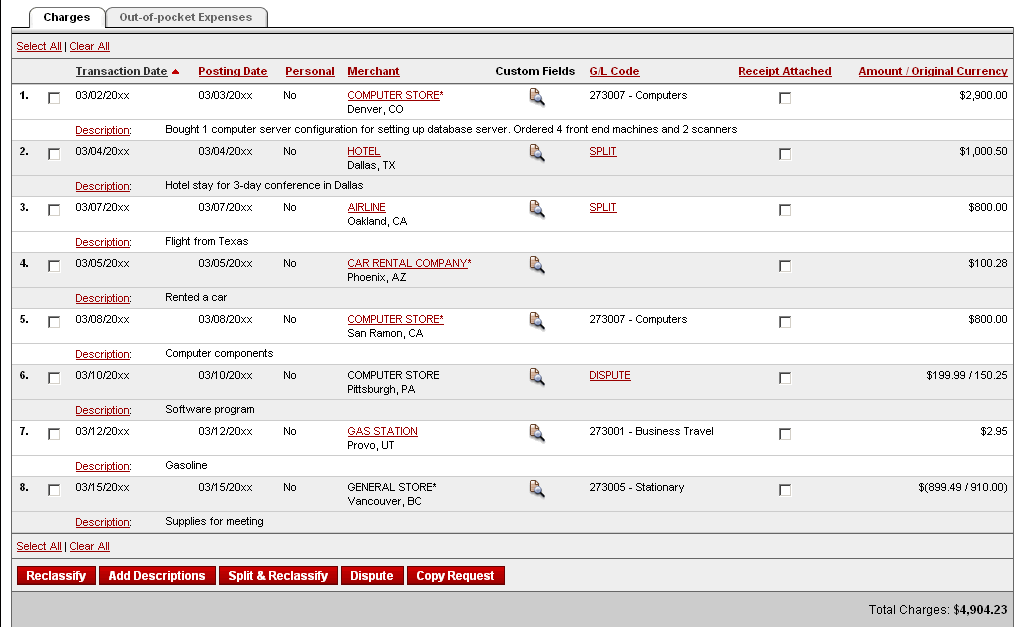 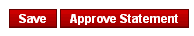 Review transaction detail, descriptions, receipts, and make
  sure all are in compliance with University policy for all charges  

 Approve the card expenses by clicking “approve statement”
45
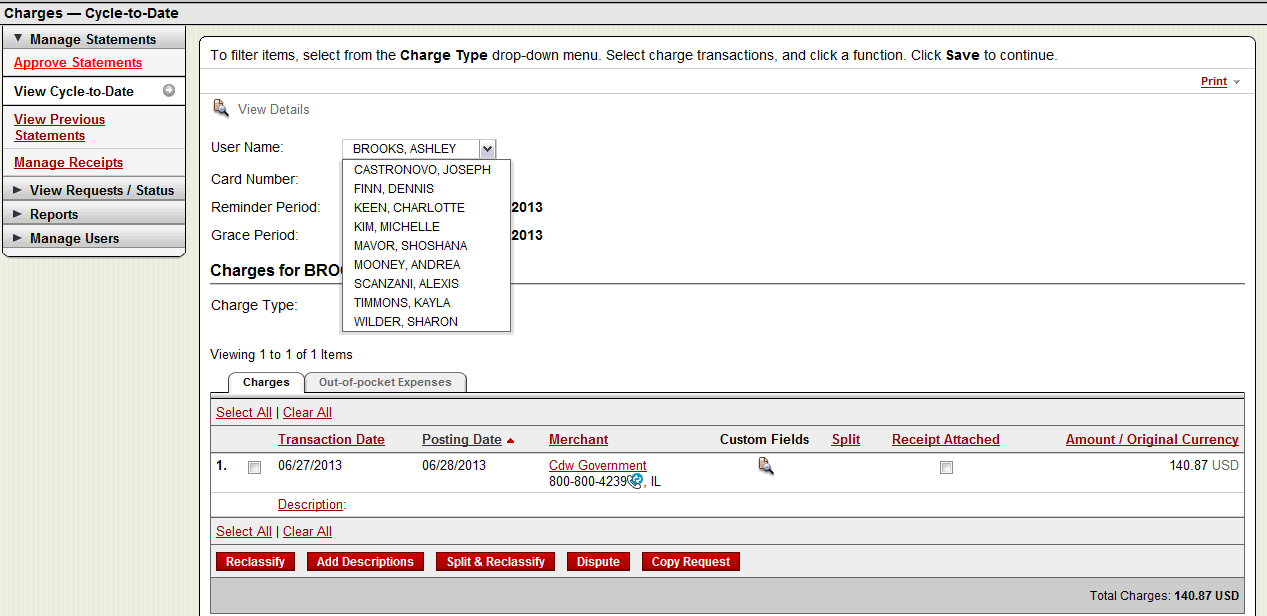 Manage Statements
 Cycle-to-date transactions
 Approvers can view activity for any cardholder that rolls up to them for approval
46
Manage receipts:  Review receipts/view historical images tabs
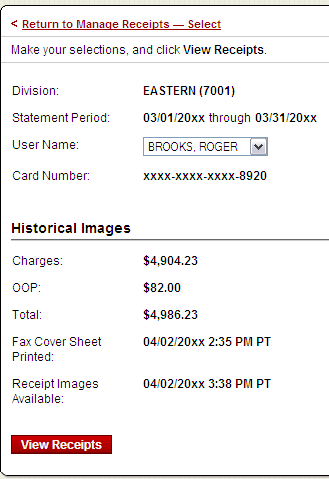 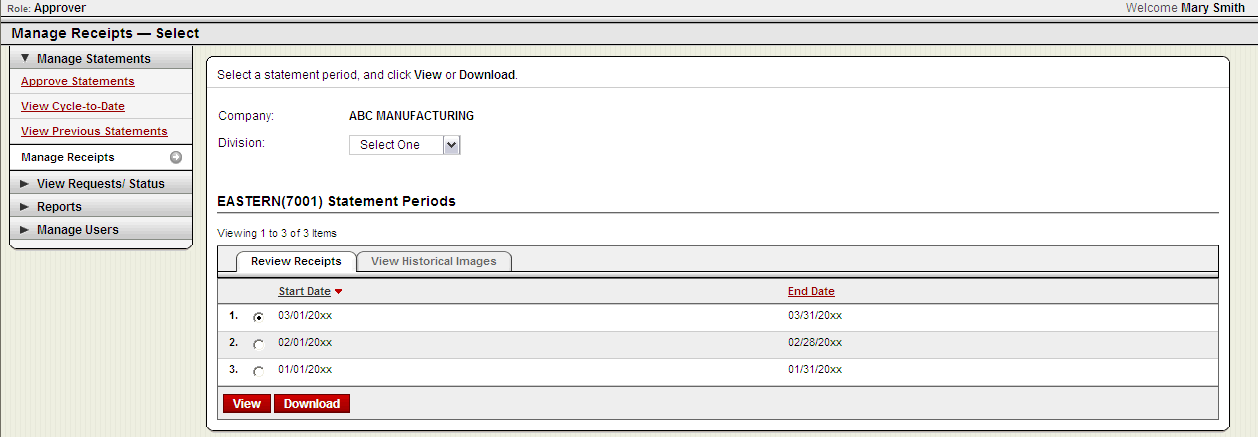 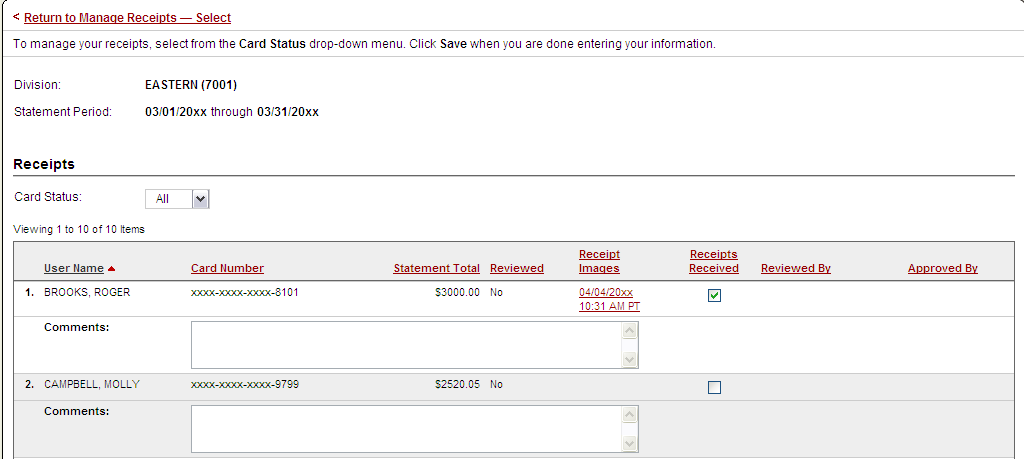 Manage receipts page contains two tabs that allow the approver to select a particular statement period and view receipts:
  Review receipts tab contains data for the last twelve months
  View historical images tab contains data for the last seven years
47
Reports – statement summary
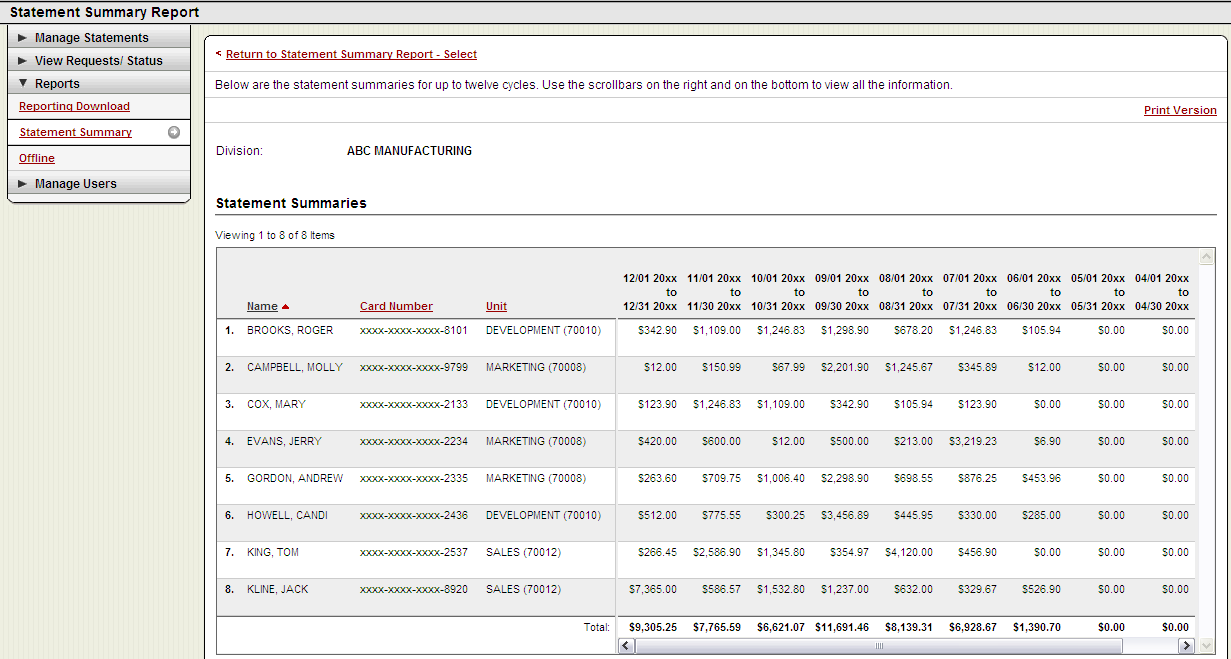 Statement summary report showing cardholder statements over period of time
48
Reports - offline
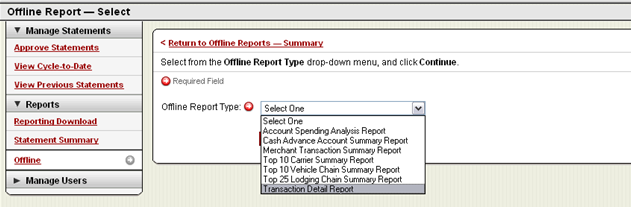 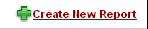 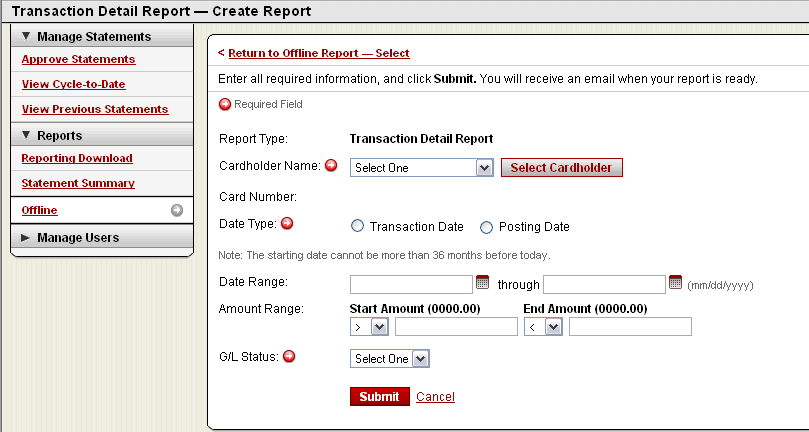 49
Thank you!